THE CONDITION OF HOPE
Text:
I Thessalonians 5:8
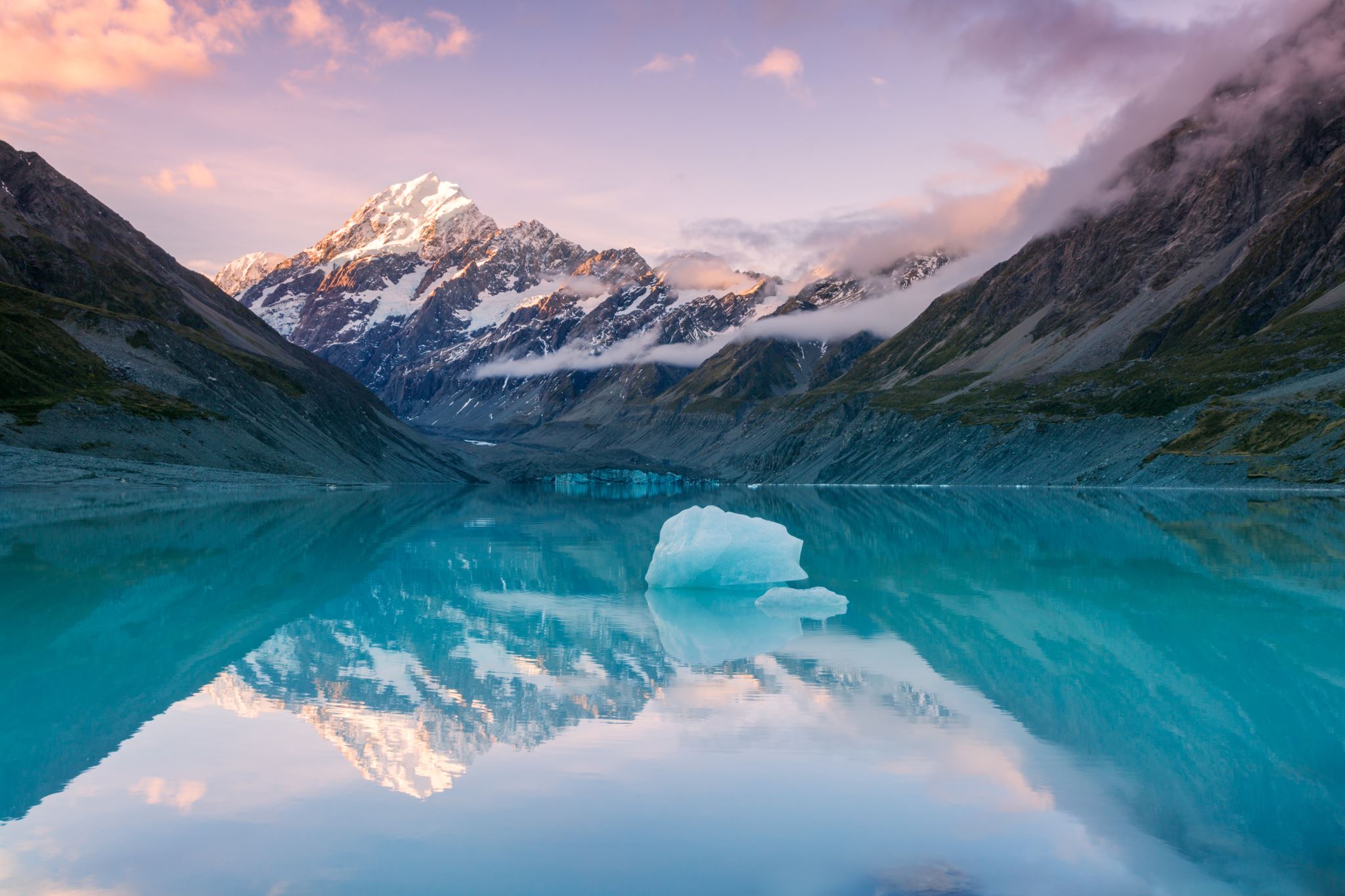 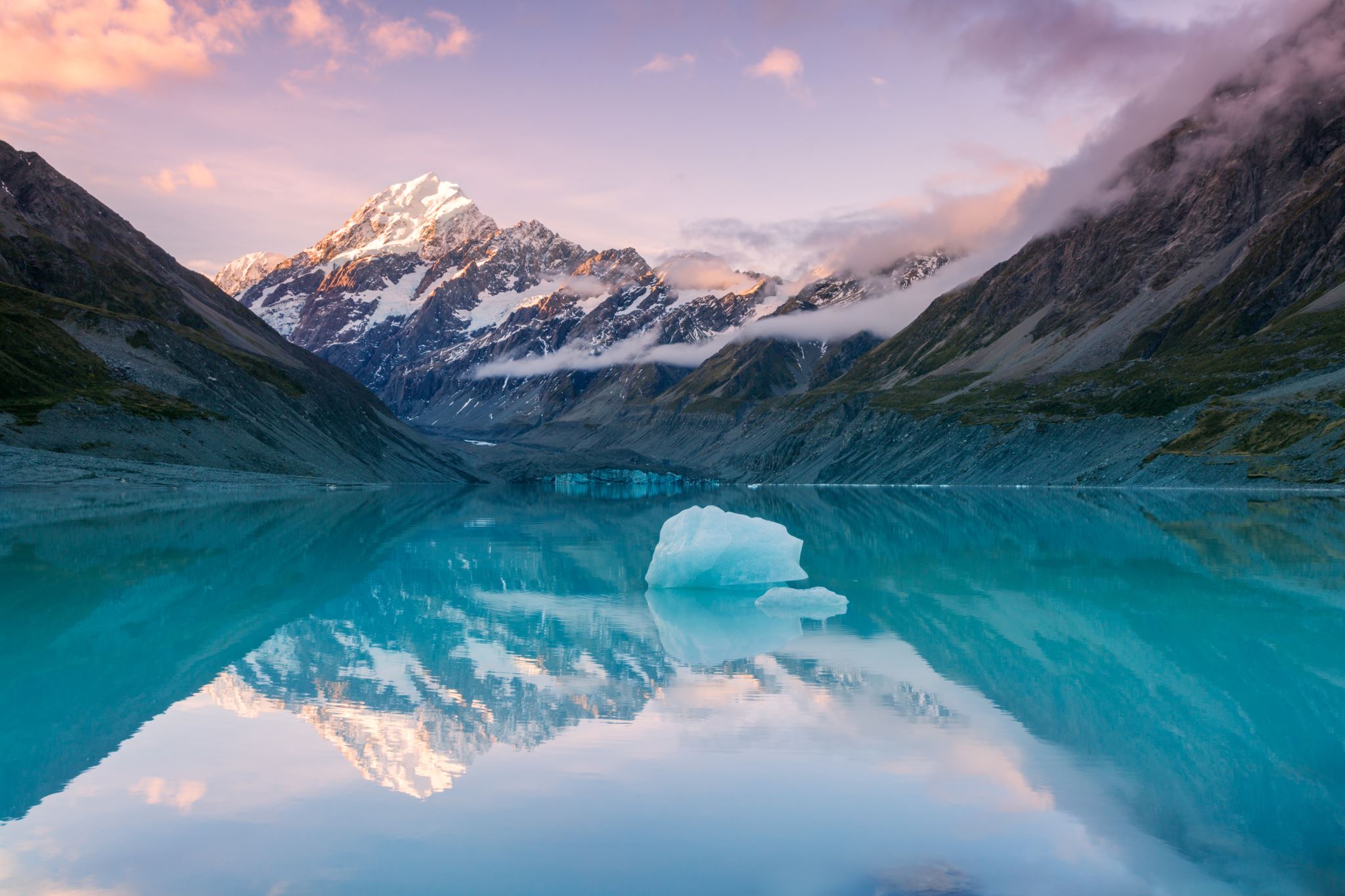 What Will Hope in God Do for You Personally?
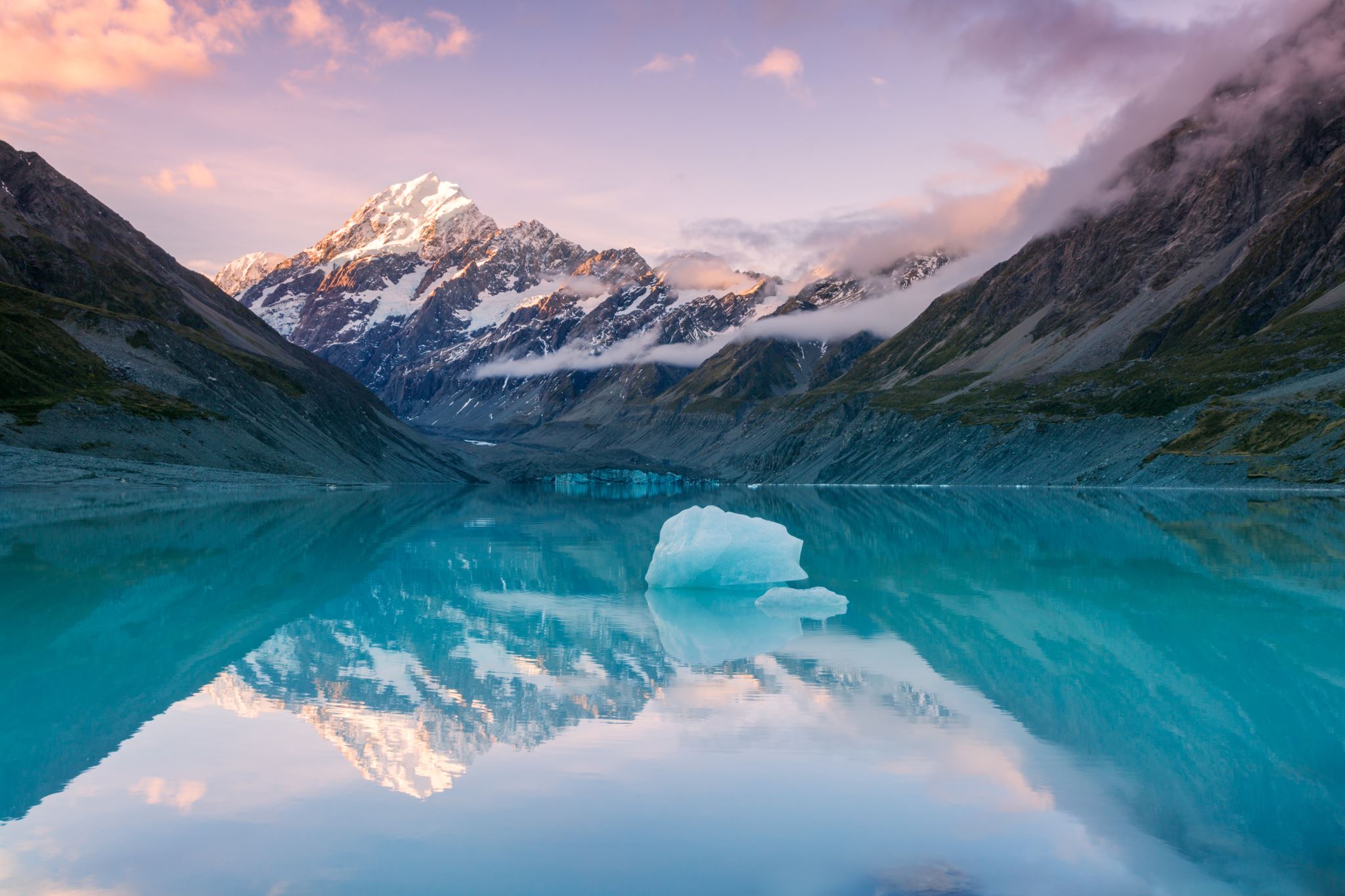 I. HOPE WILL BRING YOU JOY (Romans 12:12)
“Be joyful in hope, patient in affliction, faithful in prayer.”
	            Romans 12:12
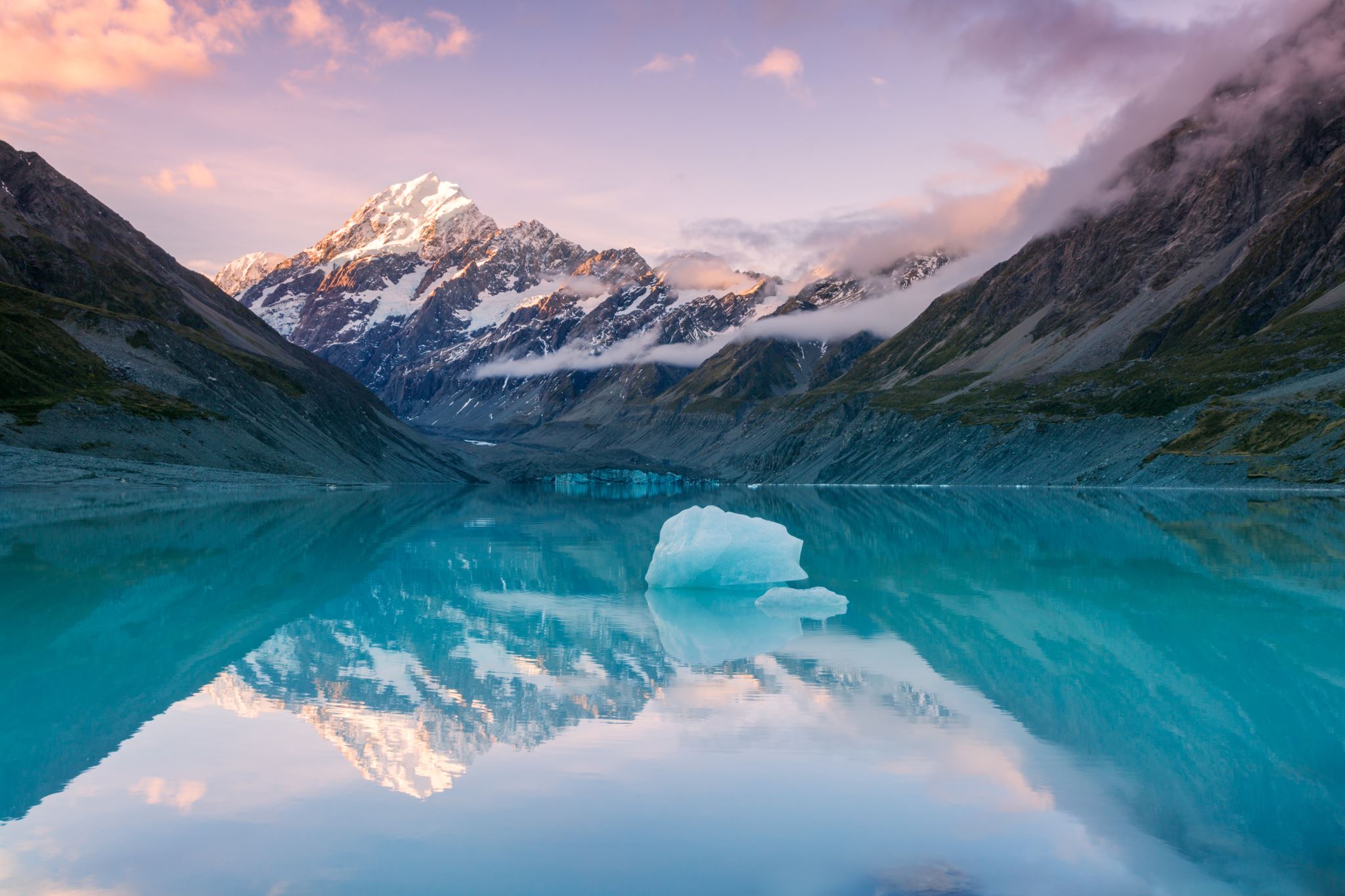 II. Hope Will Bring You Assurance
“To them God has chosen to make known among the Gentiles the glorious riches of this mystery, which is Christ in you, the hope of glory.”
	Colossians 1:27
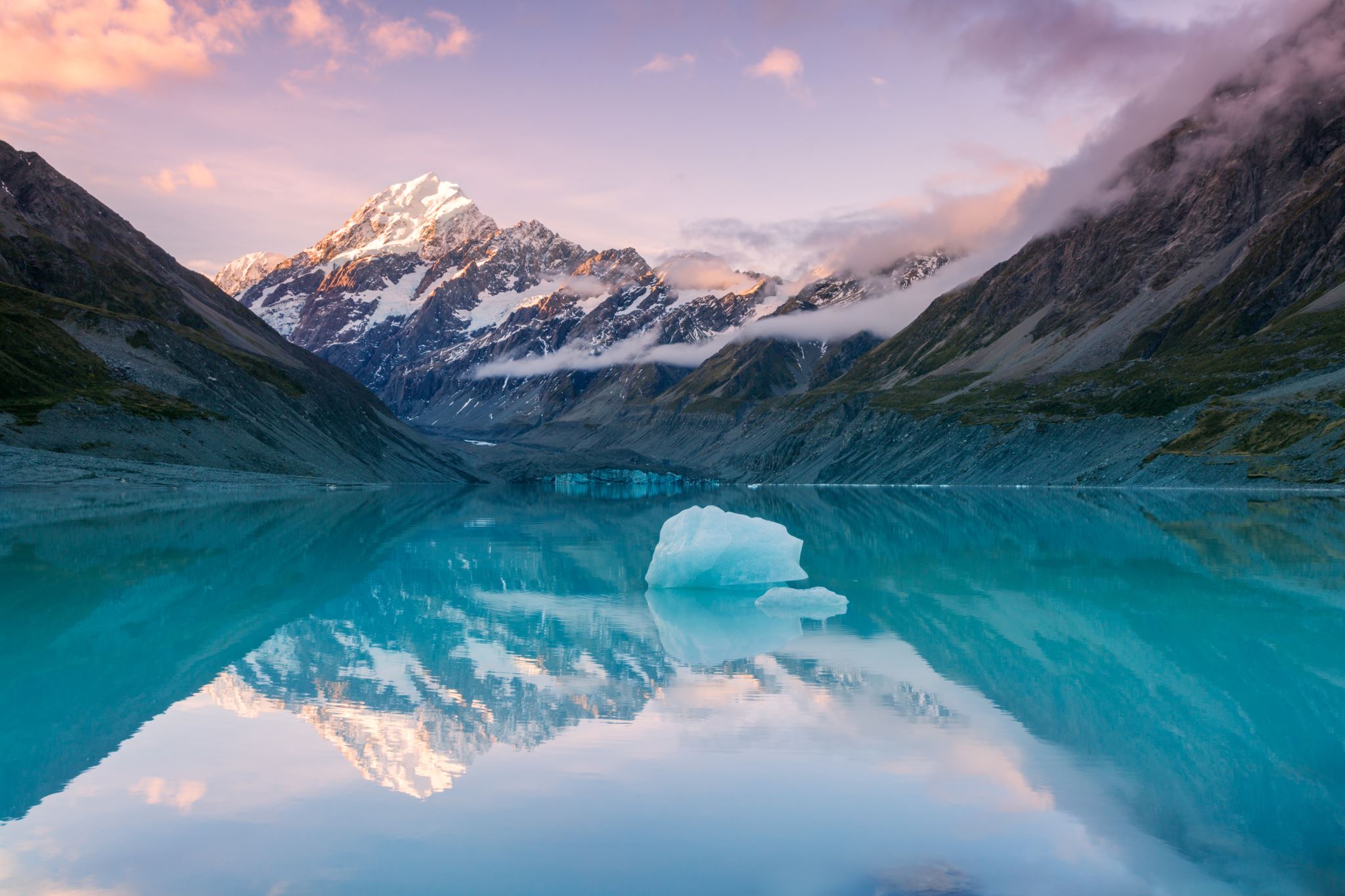 II. Hope Will Bring You Assurance
“But since we belong to the day, let us be self controlled, putting on faith and love as a breastplate, and the hope of salvation as a helmet.”
	I Thessalonians 5:8
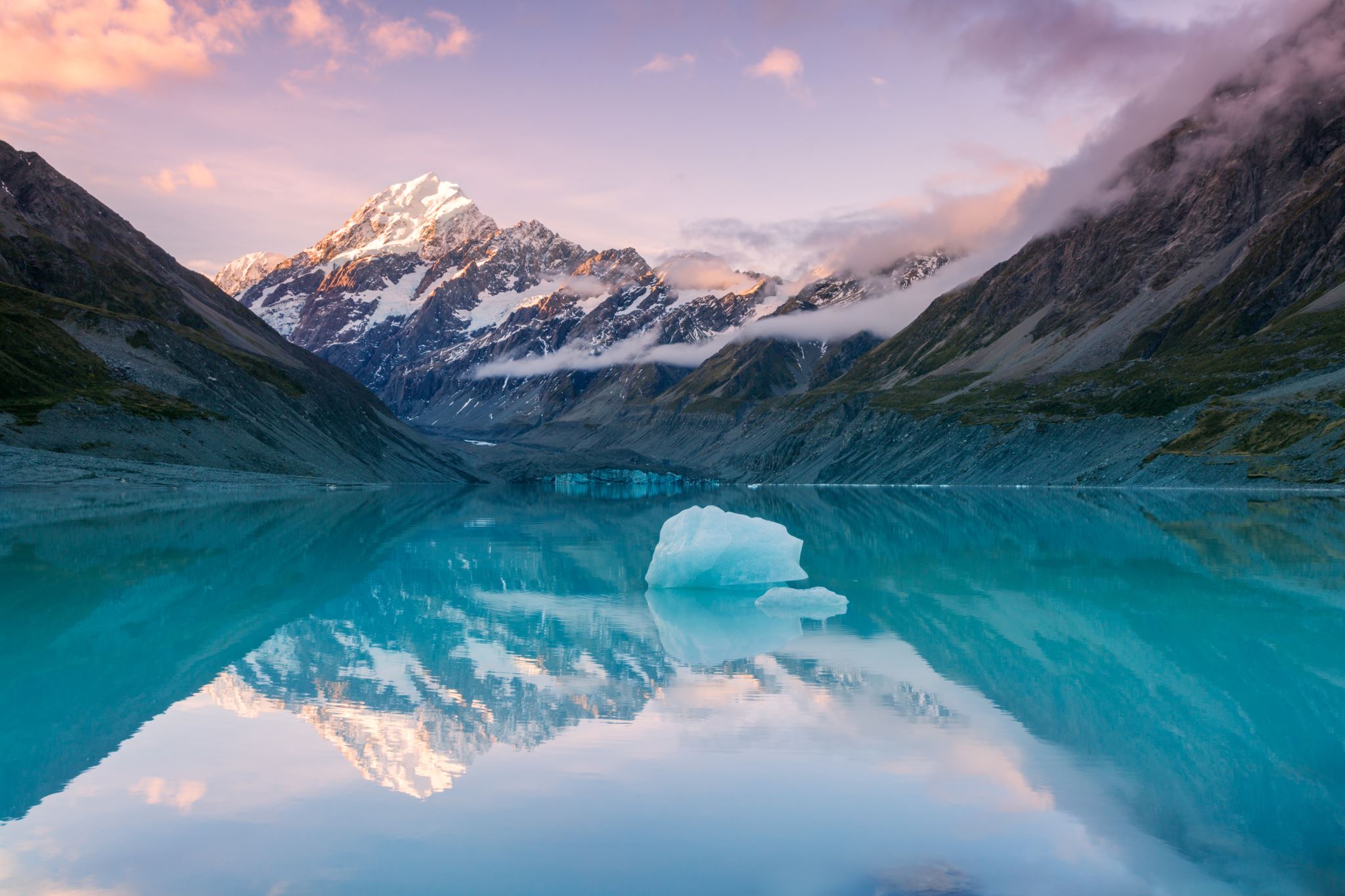 III. Hope Will Bring You Rest (Titus 1:2; 2:13)
Renewal = Routine /Rest
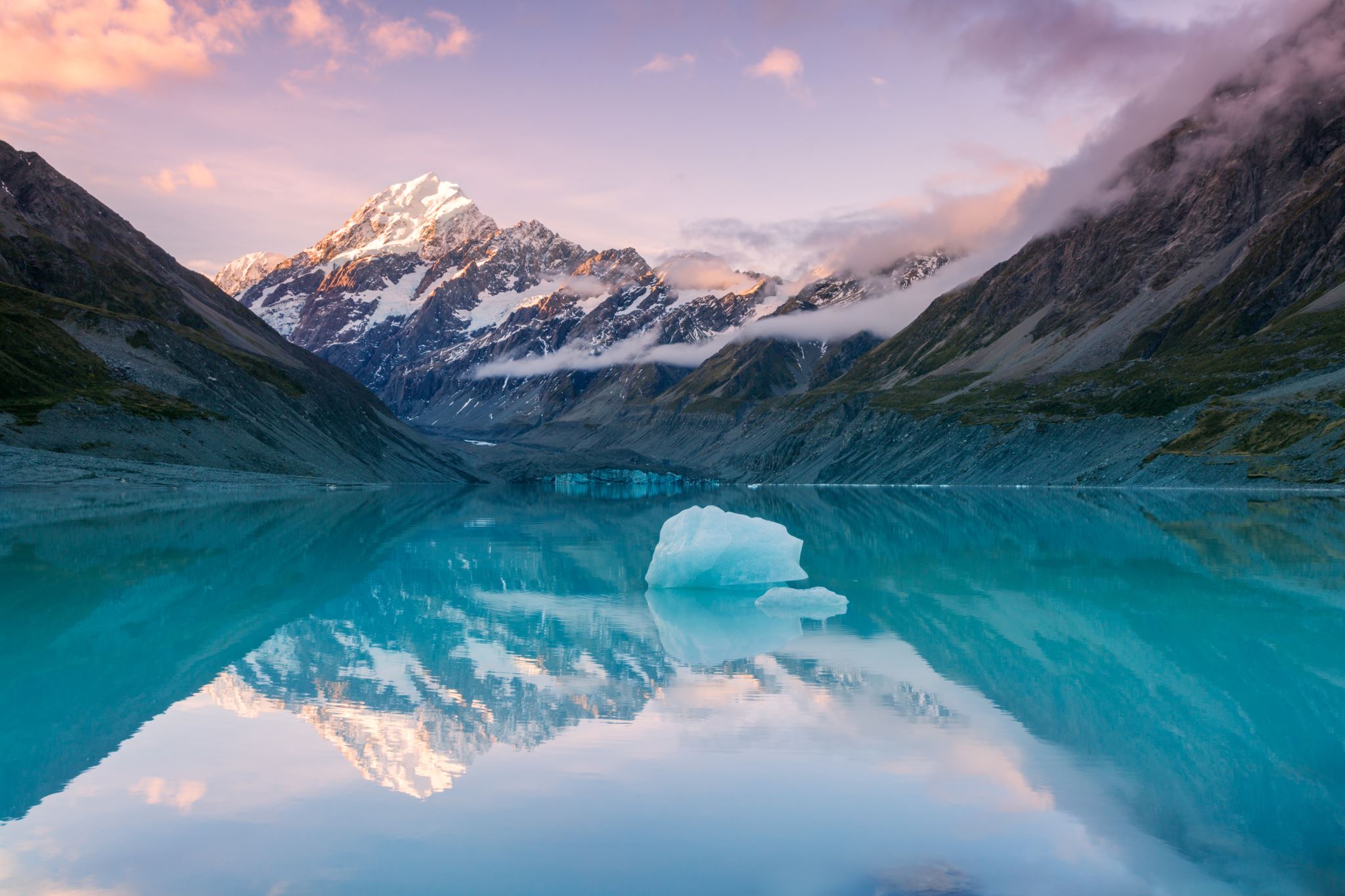 III. Hope Will Bring You Rest (Titus 1:2; 2:13)
“Paul, a servant of God and an apostle of Jesus Christ for the faith of God’s elect and the knowledge of the truth that leads to godliness –
2. a faith and knowledge resting on the hope of eternal life, which God, who does not lie promised before the beginning of time,
3. And at his appointed season he brought his word to light through the preaching entrusted to me by the command of God our Savior.”
										Titus 1:1 – 3
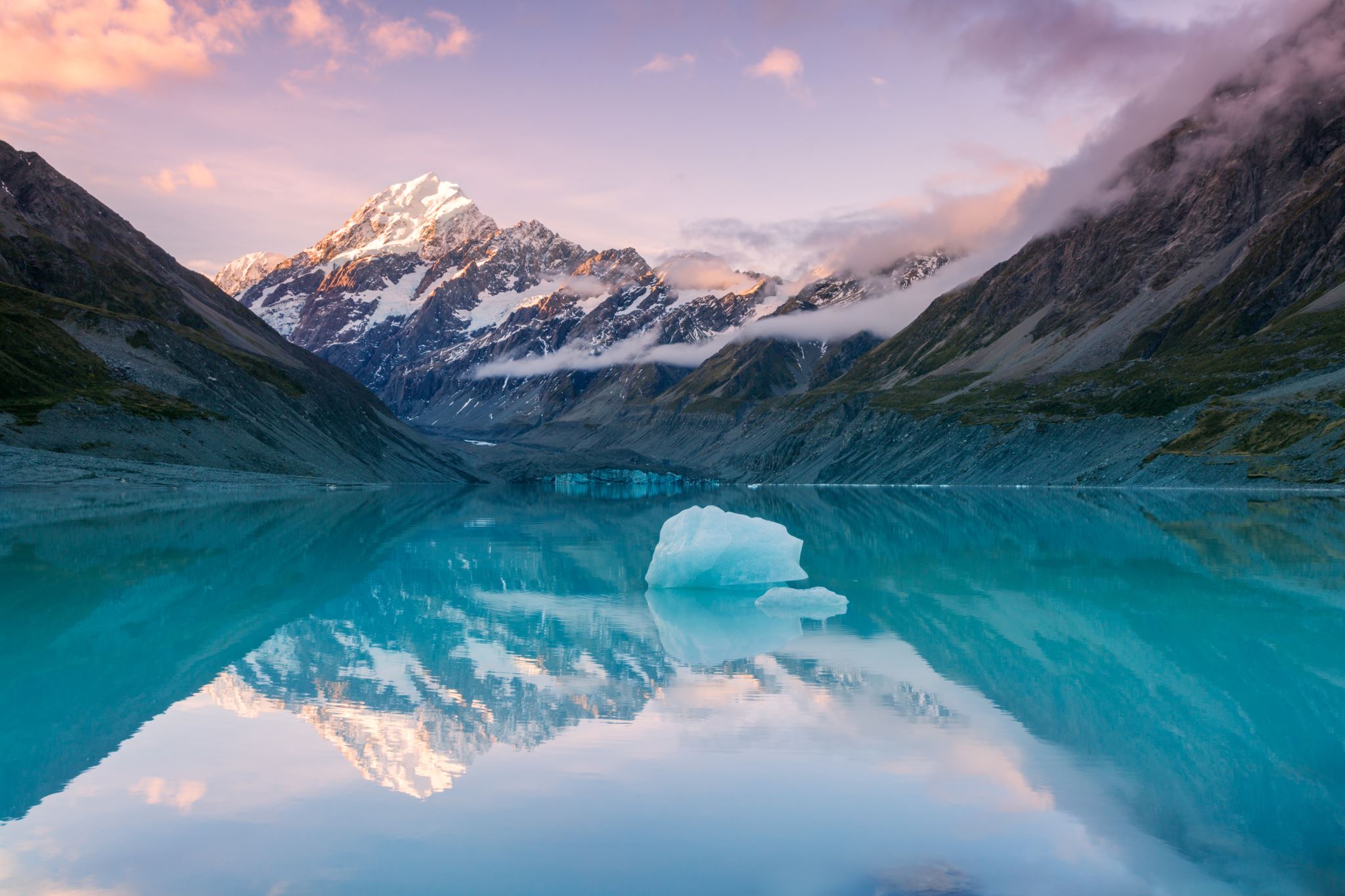 III. Hope Will Bring You Rest (Titus 1:2; 2:13)
“For the grace of God that brings salvation has appeared to all men.
12. It teaches us to saying “No” to ungodliness and worldly passions, and to live self -controlled, upright and godly lives in this present age,
13. While we wait for the blessed hope – the glorious appearing of our great God and Savior, Jesus Christ,”
										Titus 2:11 – 13